Стандарты и меры как профессия
Диана Казюлинаассистент кафедры технологии материалов, стандартизации и метрологии ЯГТУ2023
Стандартизация
Метрология
инструкции по сборке мебели;
размерные ряды одежды и обуви;
унифицированные узлы в производстве;
стандартные размеры щитков и мебельных ящиков;
….
сравнение цвета стен с палитрой;
измерение линейных размеров стола при покупке;
оценка новорожденного по шкале Апгар;
оценка успеваемости;
….
Стандартизация в IT
тест-кейсы;
скрипты;
инструкции;
библиотеки кода;
контроль качества;
блок-схемы;
бизнес-процессы…
Hubble space telescope
зеркало телескопа слишком плоское по краям: на целых два микрометра не совпадает с расчетным. Отклонение вследствие этого в буквальном смысле микроскопического дефекта делала большинство планируемых исследований невозможными.
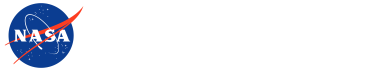 Точность на Ярославском радиозаводе. Аксиомы метрологии
Любое измерение есть сравнение.
Любое измерение без априорной информации невозможно.
Результат любого измерения без округления значения является случайной величиной.
Где работать?